Особенности коми-язьвинских сказокАвтор: Щукина Оляученица 5б классаРуководитель: Колычева Екатерина Ивановнаучитель истории
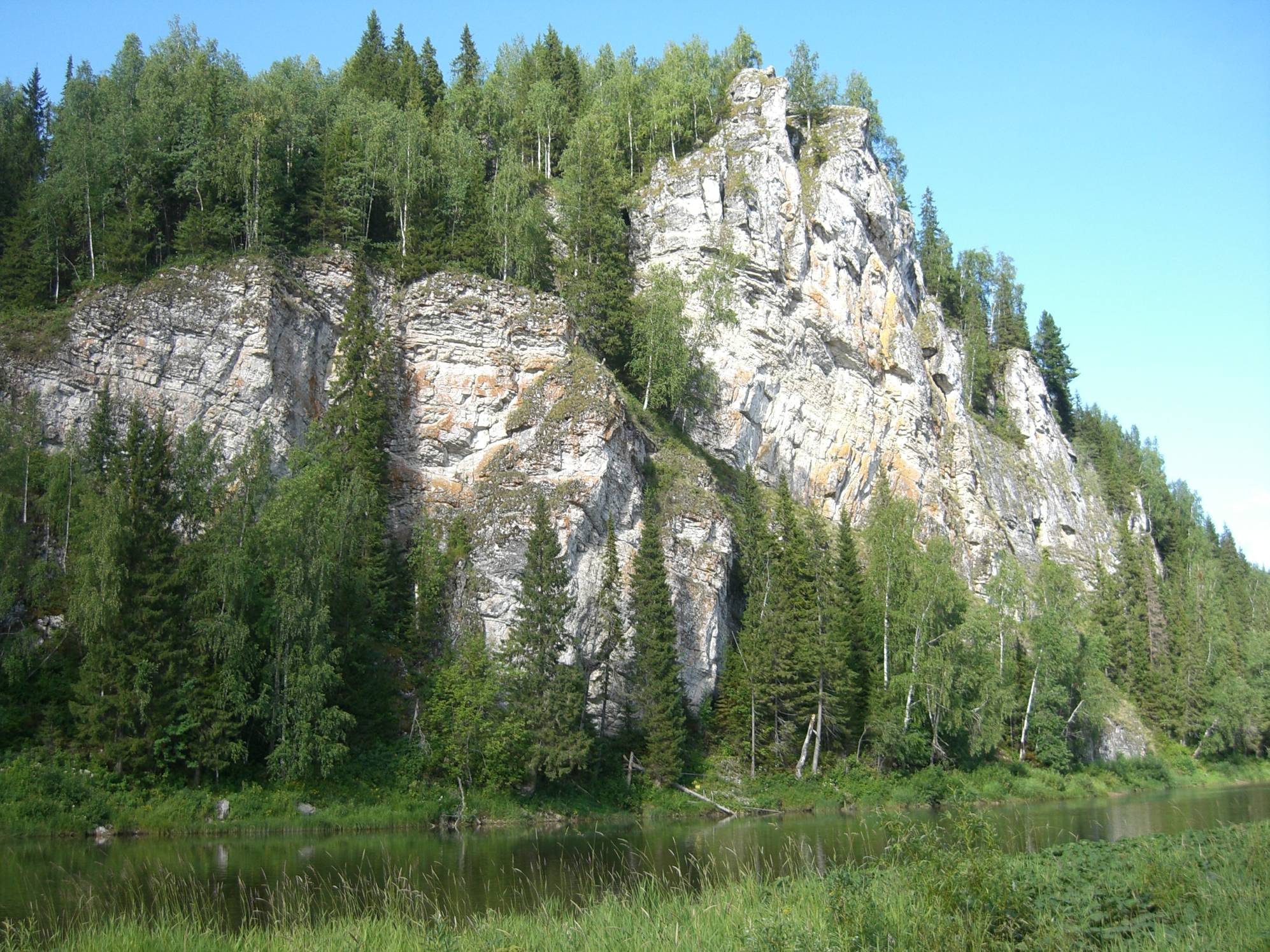 Цель: изучение особенностей коми-язьвинских сказок
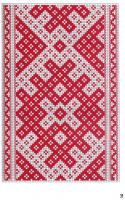 Задачи: 
Выделить характерные, отличительные черты коми-язьвинских сказок.

2. Рассмотреть влияние русской культуры на фольклорные традиции коми-язьвинцев.

3. Увидеть взаимосвязь героев сказок с сверхъестественными верованиями народа.
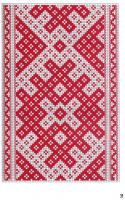 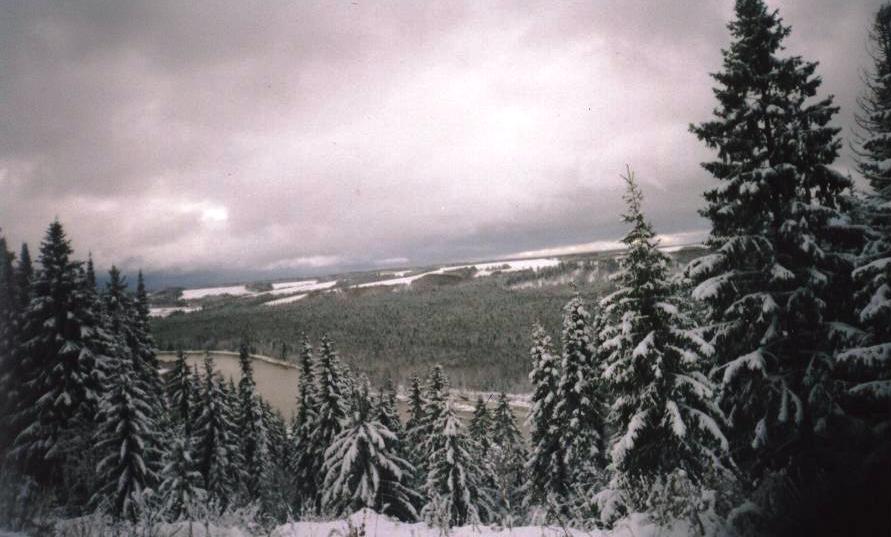 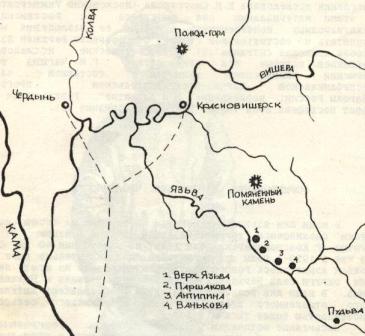 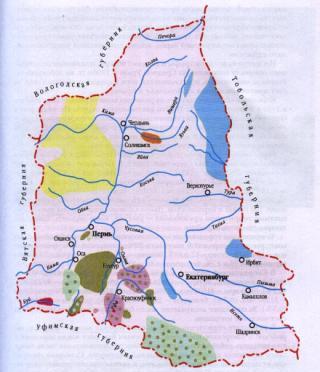 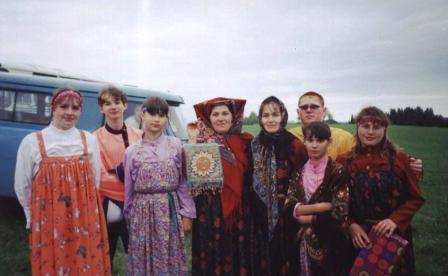 Коми – язьвинский язык отличается от коми – пермяцкого лексикой, фонетикой, своей системой ударения и наличием своих гласных звуков, которых нет во всех других коми диалектах.
ПАРШАКОВА АННА ЛАЗАРЕВНАпереводчица на коми-язьвинский язык русских песен, сказок, стихов, басен, сочинительница новых произведений на родном языке, создатель коми-язьвинского букваря
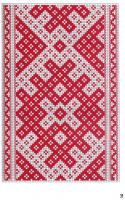 Отрывок из сказки «Леший и Оборениха»

…А Толисся сидит в избушке у Оборенихи и плачет:
- Меня Оборениха поймала,
В своей избушке закрыла.
Мне бы к матушке,
Мне бы к матушке,
Мне бы к батюшке, 
Домой хочу!
Бежит мимо заяц, спрашивает:
- О чем, девочка, плачешь?
Ответила Толисся:
- Меня Оборениха поймала,
В своей избушке закрыла, 
Мне бы к матушке,
Мне бы к батюшке,
 Домой хочу!
- Не плачь, девочка, я тебя выручу.
Подпрыгнул заяц к окну, да не допрыгнул.
- Ой, высоко! Побегу, еще кого-нибудь приведу.
Побежал заяц, привел медведя…
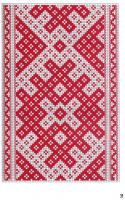 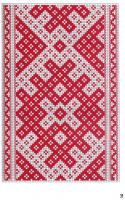 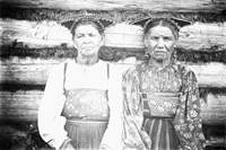 Традиционная одежда коми-язьвинцев
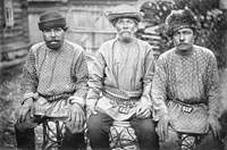 Особенности коми-язьвинских сказок:
герои сказок одновременно духи мифологии и сказочные персонажи;
на традиционные сюжеты коми-язьвинских сказок оказала влияние русская народная культура;
прослеживается связь героев сказок с сверхъестественными верованиями народа;
в коми-язьвинских сказках происходит смешивание религии и языческих верований народа;
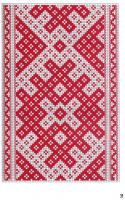 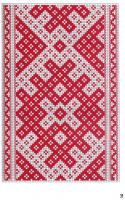 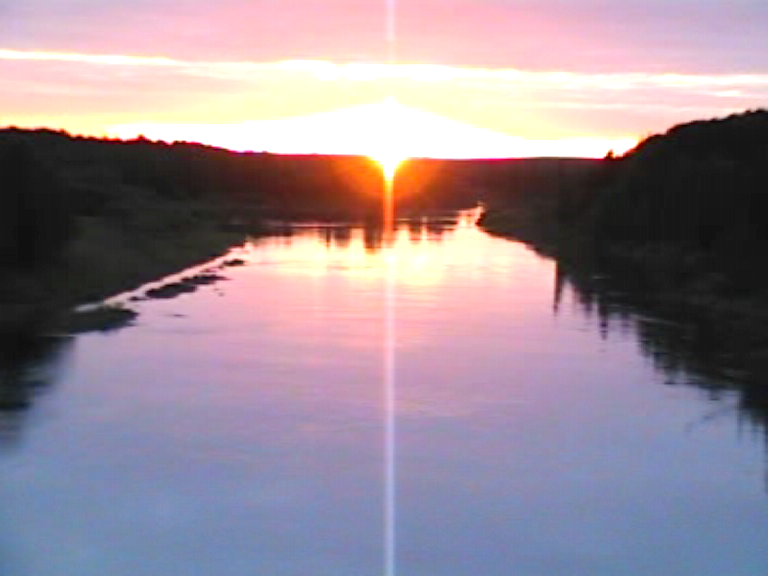 Спасибо за внимание!